Figures 1–3.  Representative digital photomicrographs showing the morphology, distribution and apparent density of axons ...
Cereb Cortex, Volume 13, Issue 3, March 2003, Pages 282–296, https://doi.org/10.1093/cercor/13.3.282
The content of this slide may be subject to copyright: please see the slide notes for details.
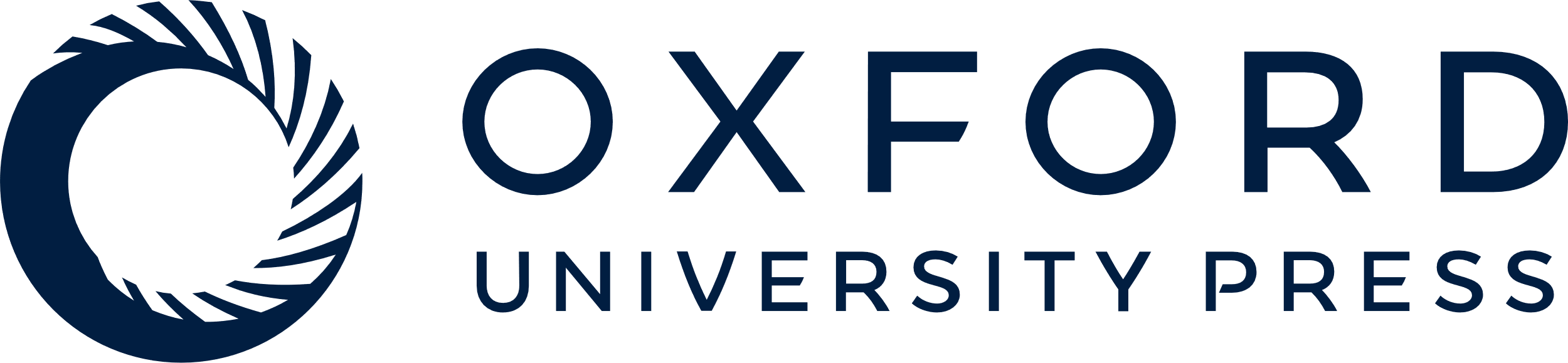 [Speaker Notes: Figures 1–3.  Representative digital photomicrographs showing the morphology, distribution and apparent density of axons immunoreactive for TH in layers II/III of area IL (Fig. 1), area PL (Fig. 2) and area ACd (Fig. 3) in control (A, CTRL) and gonadectomized rats supplemented with placebo (B, GDX-pl), DHT (C, GDX-DHT), E (D, GDX-E) or TP (E, GDX-TP). Images are all from left hemispheres and are oriented to match the inset diagrams showing the location of these areas, i.e. with the pial surface to the right (IL, PL) or up and to the right (ACd). Axons in all animals in all areas include both thick, relatively smooth fibers and thinner, more varicose axons, that are oriented either randomly (IL, ACd) or more perpendicularly to the pial surface (PL). However, axon density in each of these areas is noticeably higher than normal in sections from GDX-pl and GDX-E rats. Scale bars = 20 μm.


Unless provided in the caption above, the following copyright applies to the content of this slide: © Oxford University Press]